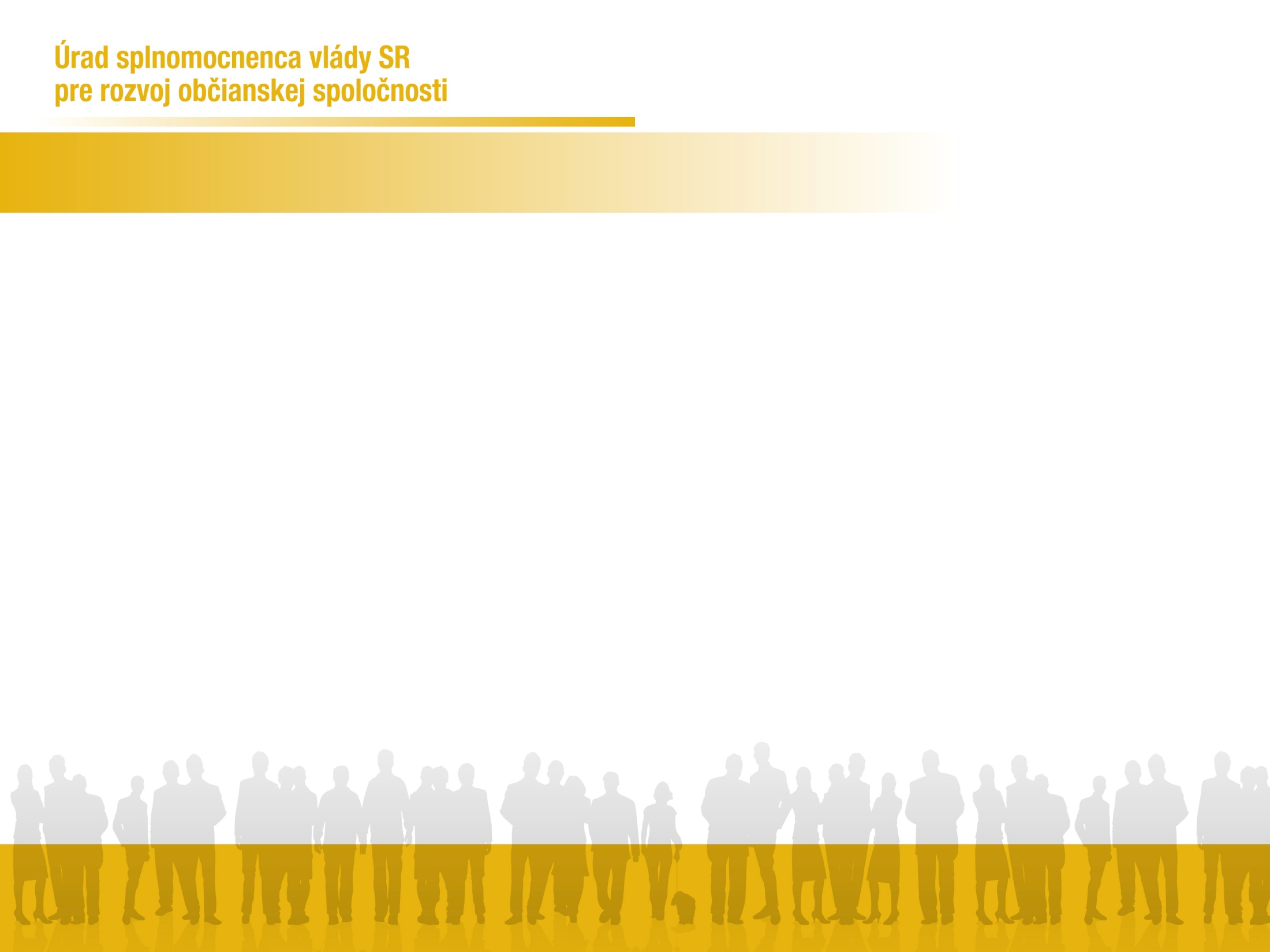 Regionálne workshopy k tvorbe 
Akčného plánu OGP 2016 – 2019
21.-23.03.2016Pracovná skupinaOtvorené informácie

 Milan Andrejkovič, Iveta Ferčíková
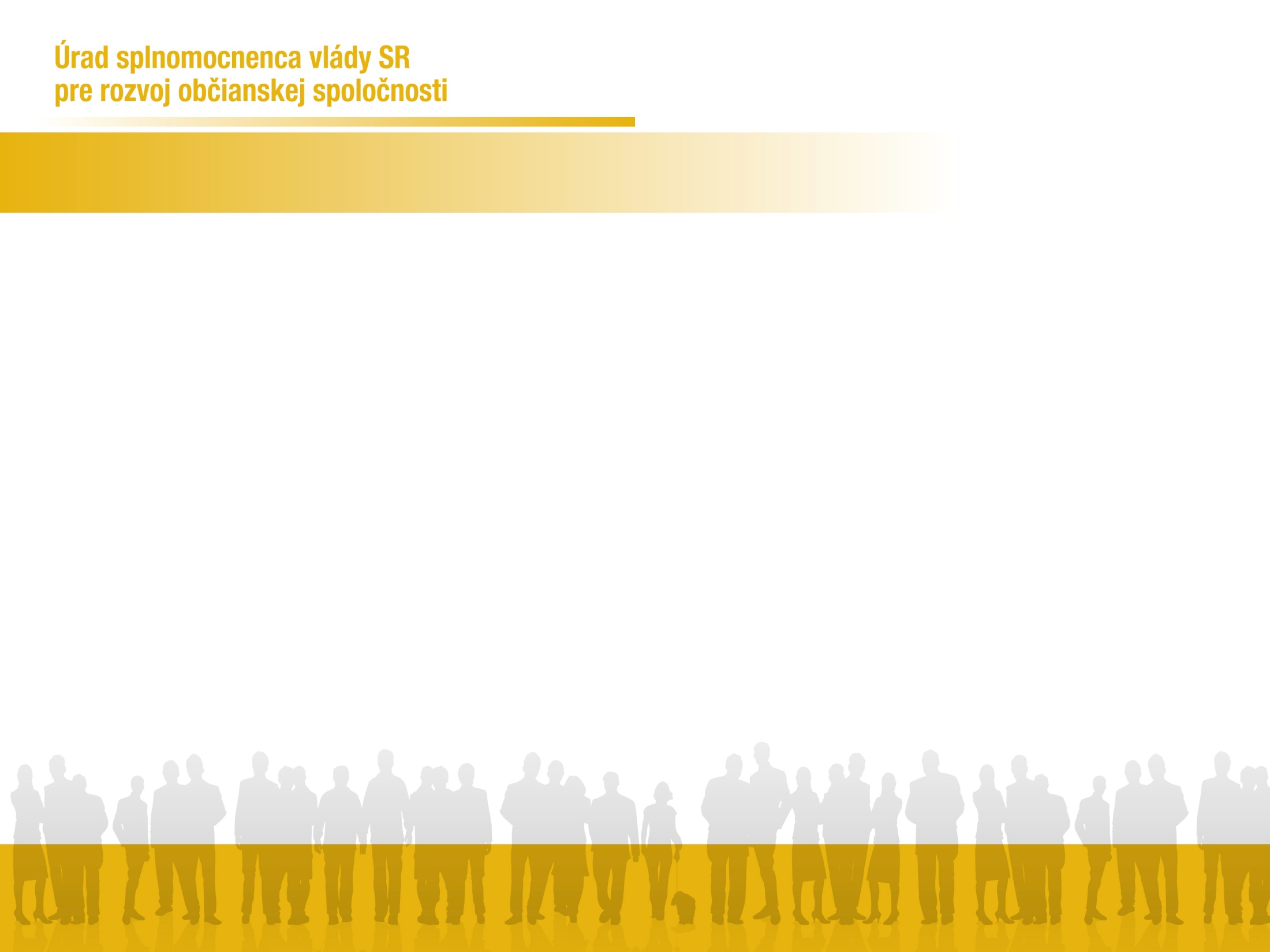 Obsah stretnutia PS Otvorené dáta
Najvýznamnejšie dosiahnuté výsledky 
Silné a slabé stránky implementácie
Ciele Akčného plánu OGP 2016 – 2019
4.   Záväzky Akčného plánu OGP 2016 – 2019
Priestor pre diskusiu
Záver
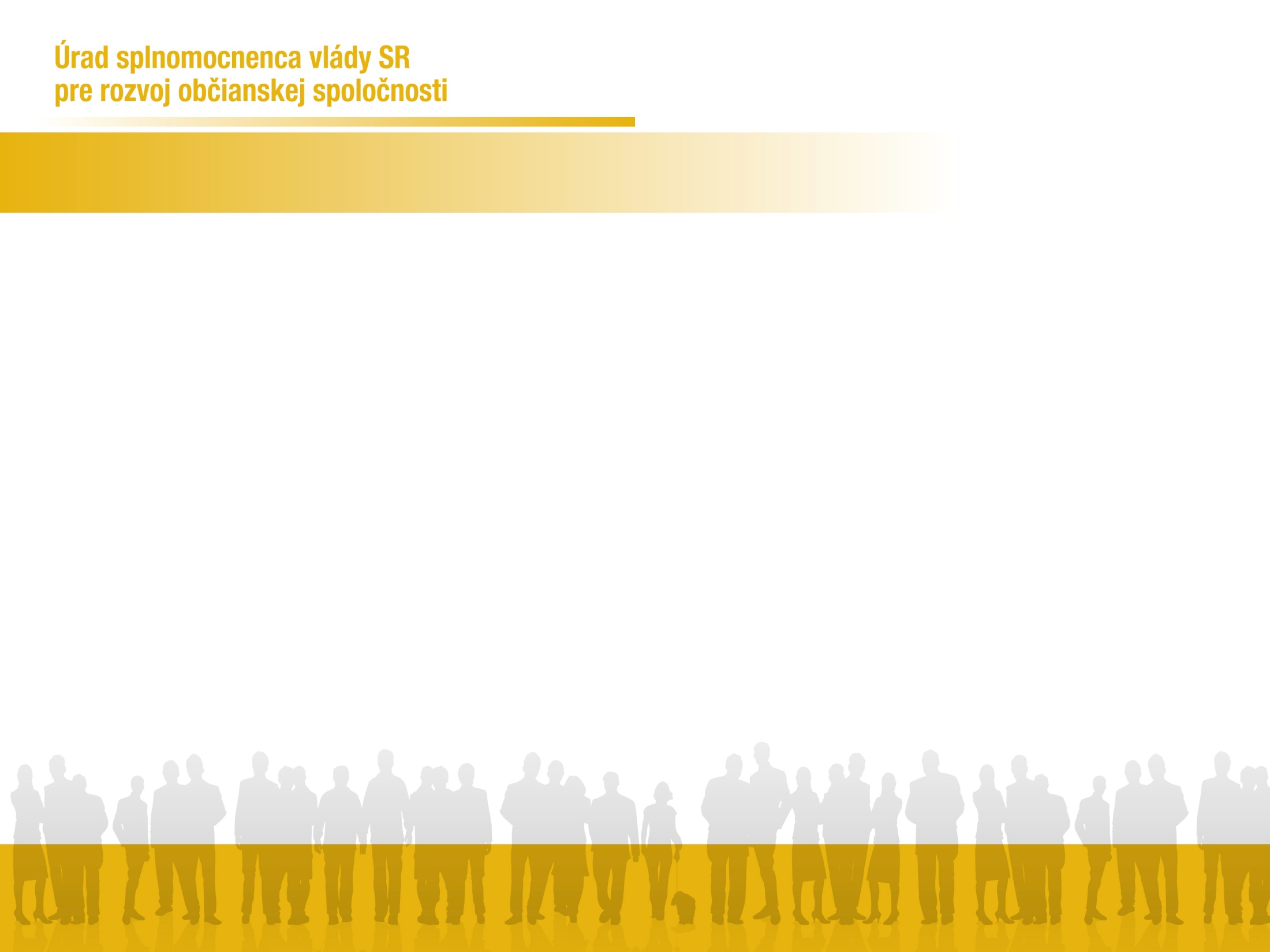 Najvýznamnejšie výsledky v oblasti
Zvýšenie počtu datasetov z 204 na 886
Spustenie Modulu otvorených dát
Vykonanie prieskumu dopytu po najžiadanejších datasetov
Návrh Stratégie sprístupňovania otvorených údajov štátnej správy
Zverejnený Register adries
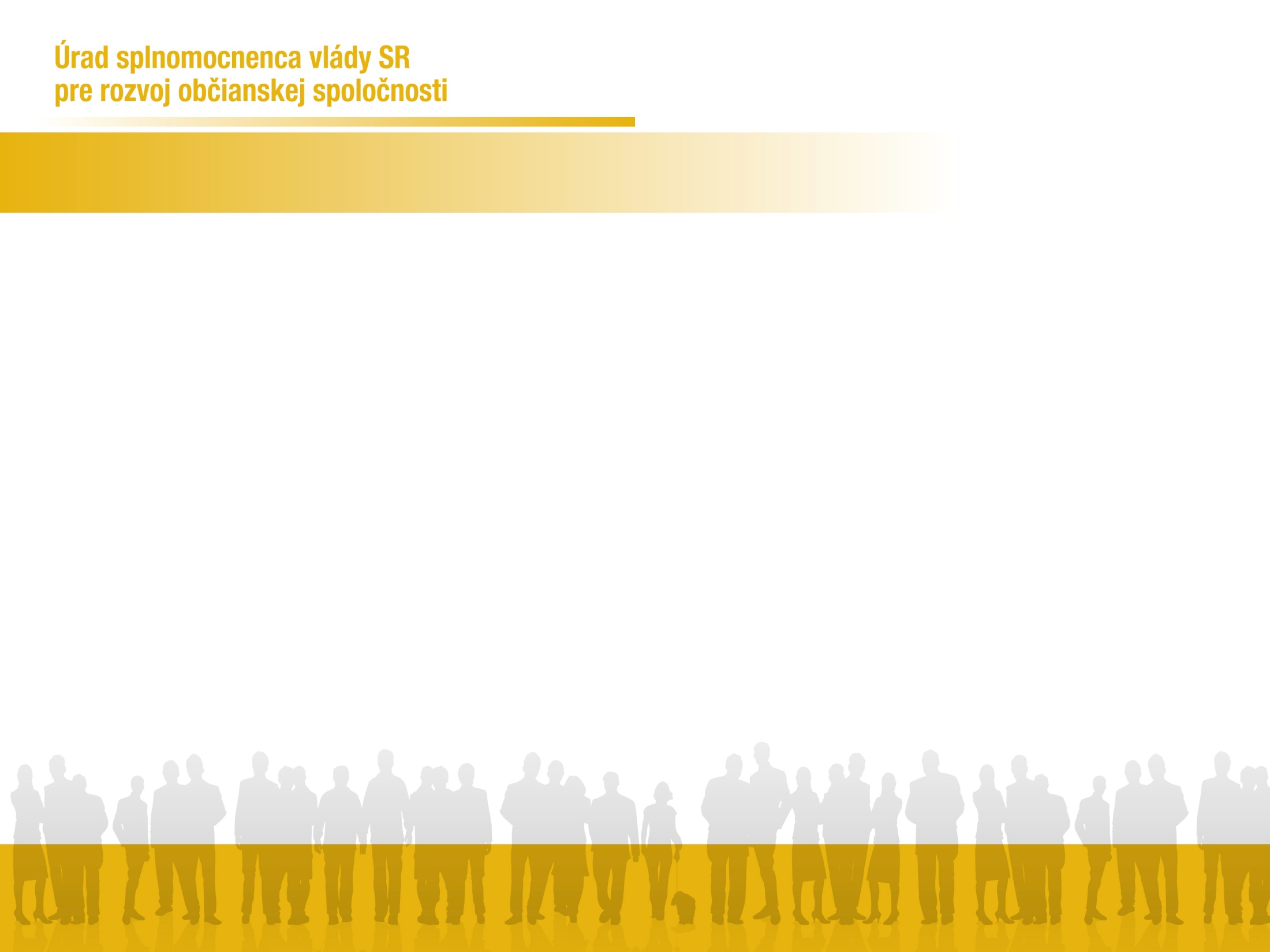 Silné a slabé stránky implementácie
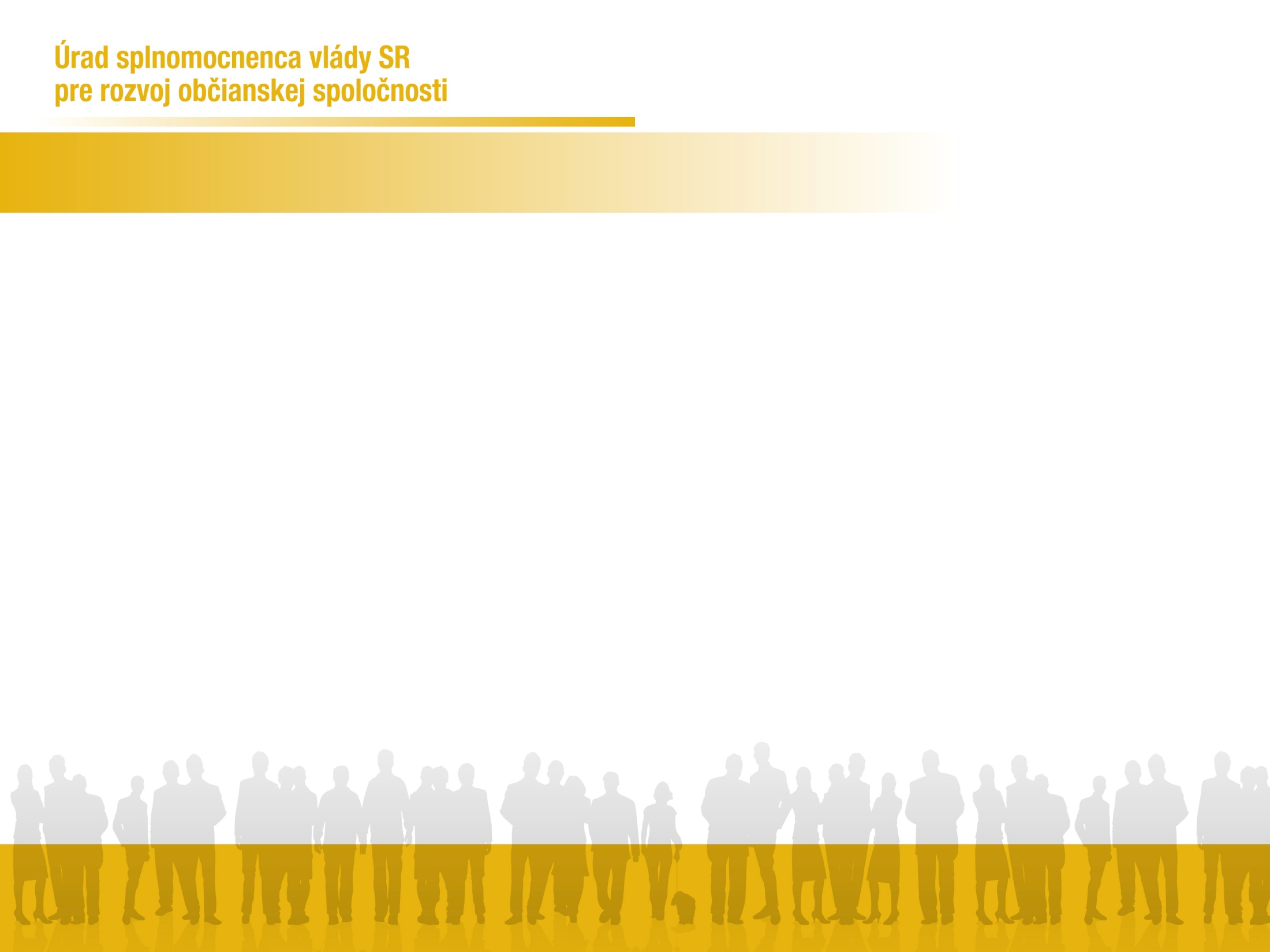 Ciele Akčného plánu OGP 2016 - 2019
Zverejniť všetky datasety zo zoznamu najžiadanejších datasetov (11)
Zvýšiť počet datasetov o 50% 
Sprístupniť najžiadanejšie otvorené API
Vytvoriť min. 16 komunikačných bodov pre otvorené dáta (1 bod/ÚOŠS)
Vytvoriť 1 centrálny komunikačný bod
Schváliť návrhu zákona o otvorených dátach
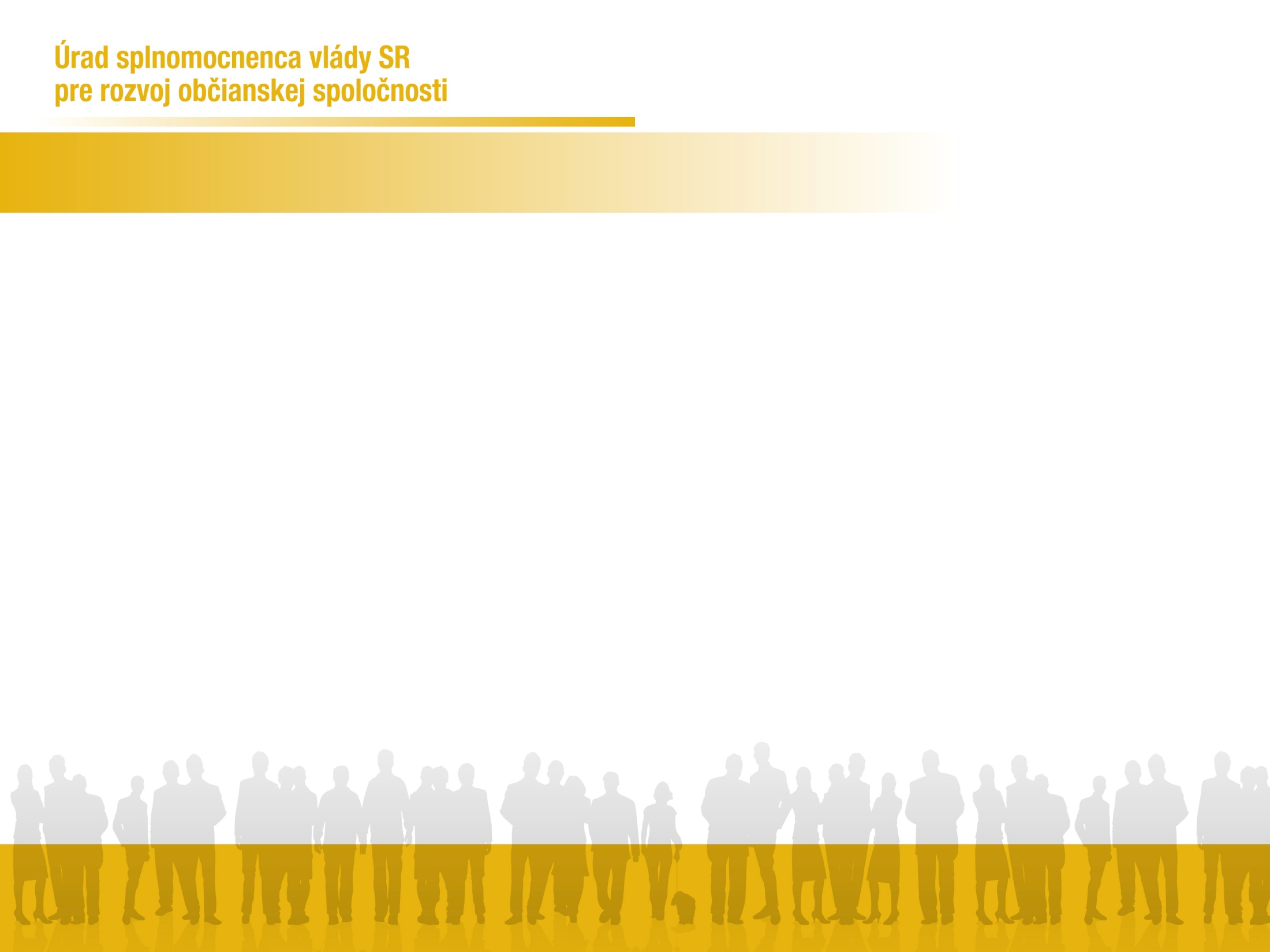 Záväzky Akčného plánu OGP 2016 – 2019

Portál otvorených dát - Otvorené dáta 
Zadefinovať pozíciu dátového kurátora pre otvorené dáta v jednotlivých rezortoch a ÚOŠS a pozíciu hlavného dátového kurátora.
Určiť dátového kurátora v jednotlivých rezortoch a ÚOŠS a určiť hlavného dátového kurátora.
Vypracovať analýzu trhovej hodnoty a ekonomického potenciálu otvorených dát na Slovensku vrátane analýzy úspory verejných zdrojov.
Vytvoriť návrh zákona o sprístupňovaní a používaní otvorených dát verejnej správy a predložiť ho na rokovanie vlády SR.
Zrealizovať školenia pre povinné osoby v oblasti  zverejňovania otvorených dát.
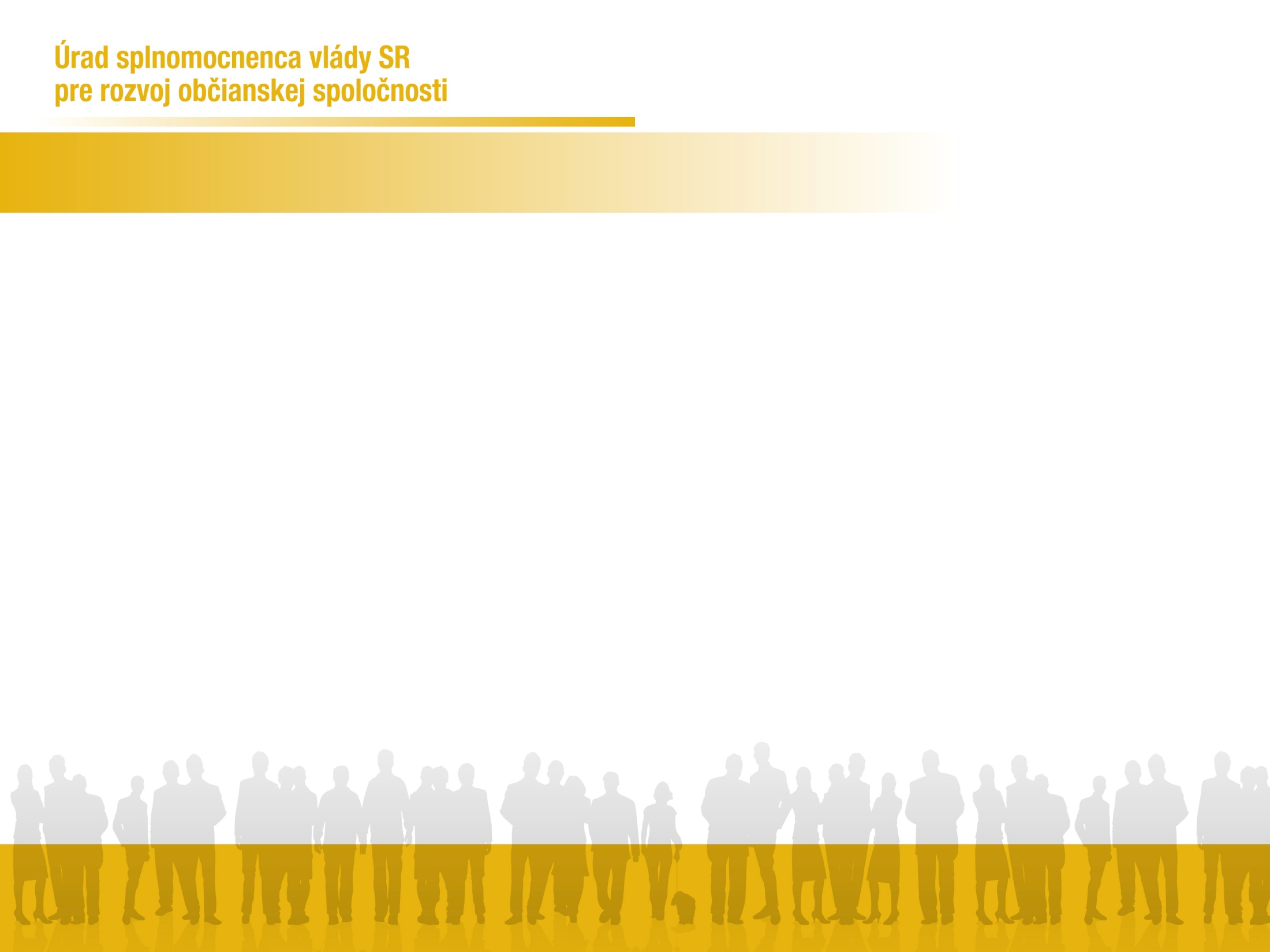 Záväzky Akčného plánu OGP 2016 – 2019

Portál otvorených dát - Otvorené dáta 
Navrhnúť štandardizovaný spôsob publikovania datasetov pre organizácie štátnej správy a územnej samosprávy.
Aktualizovať a zverejniť na portáli otvorených dát zoznam všetkých datasetov v gescii ministerstiev a nimi zriadených organizácií a ostatných ÚOŠS s plánom zverejňovania datasetov na portáli otvorených dát.
Na základe aktualizovaného zoznamu zoznam datasetov v gescii ministerstiev a nimi zriadených organizácií a ostatných ÚOŠS zverejniť datasety v súlade s plánom zverejnenia na portáli otvorených dát.
Uskutočniť verejnú kampaň na propagáciu využitia datasetov zverejnených na portáli otvorených dát a na podporu vývoja inovácií.
Vykonať jedenkrát ročne prieskum dopytu verejnosti po najžiadanejších datasetoch otvorených údajov.
Na základe výsledkov prieskumu dopytu verejnosti po najžiadanejších datasetoch otvorených údajov zverejniť najžiadanejšie datasety na portáli otvorených dát.
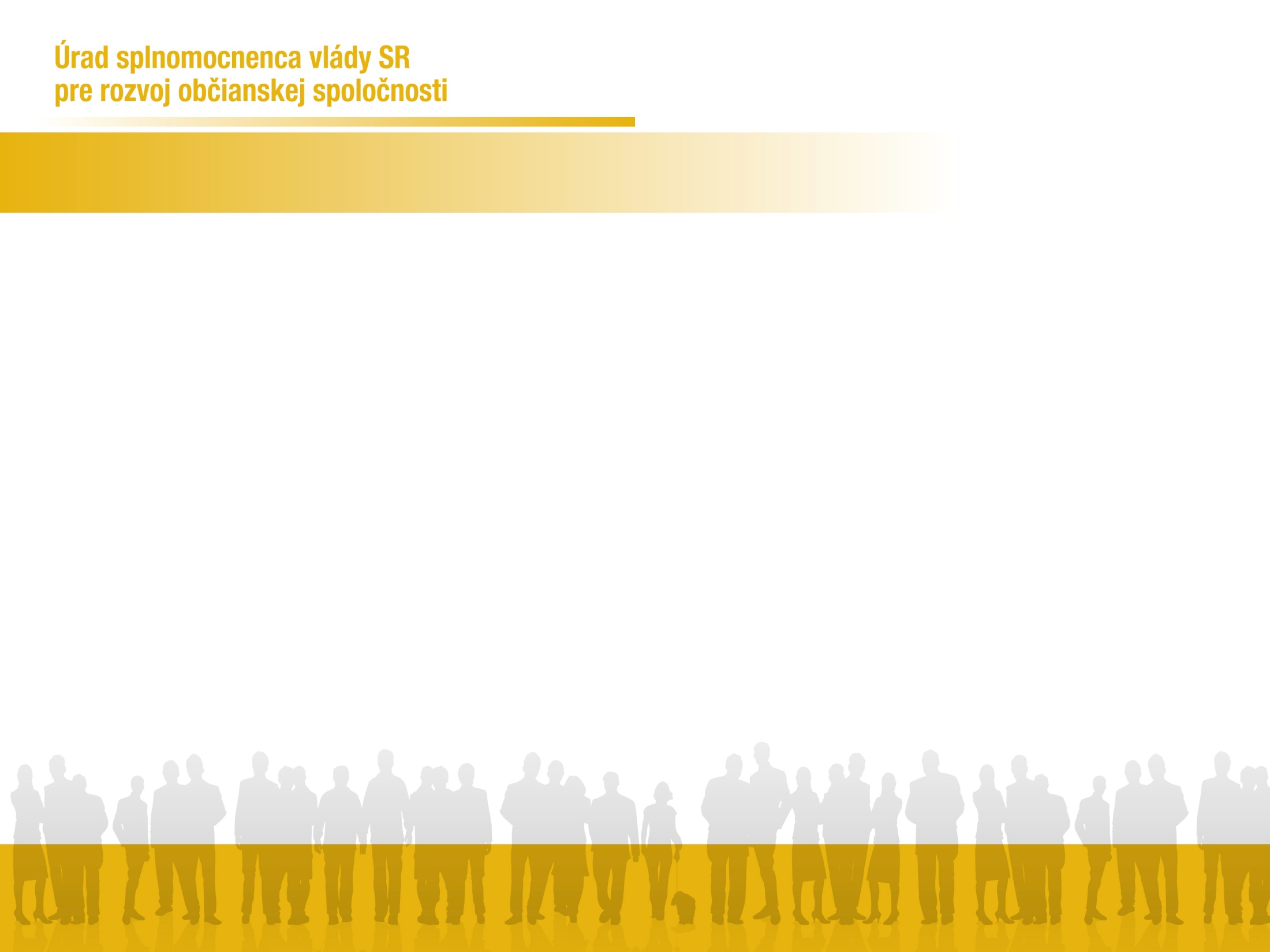 Záväzky Akčného plánu OGP 2016 – 2019

Otvorená API
Zakotviť štandardy pre otvorené API do Výnosu Ministerstvo financií SR o štandardoch pre informačné systémy verejnej správy
Zabezpečiť zverejňovanie otvorených dát a sprístupňovanie otvorených API v projektoch financovaných prostredníctvom Operačného programu Integrovaná Infraštruktúra.
Vykonať jedenkrát ročne prieskum dopytu verejnosti po najžiadanejších otvorených API.
Na základe výsledkov prieskumu dopytu verejnosti po najžiadanejších otvorených API sprístupniť najžiadanejšie otvorené API na portáli otvorených dát.
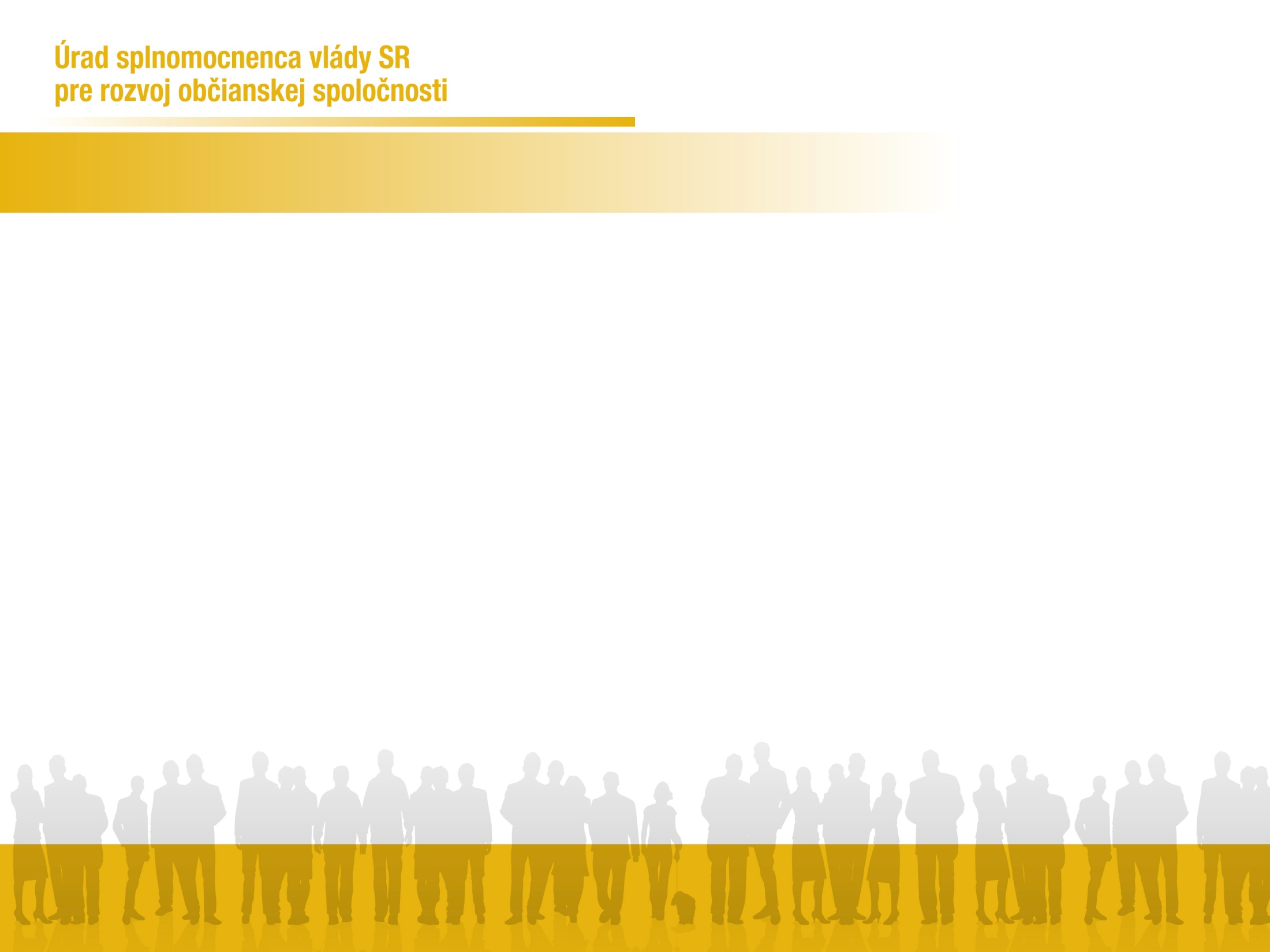 Záväzky Akčného plánu OGP 2016 – 2019

Open source softvér
Pre zásuvné moduly a doplnky webových prehliadačov a klientskych aplikácií podľa §48 Výnosu o štandardoch pre ISVS (č. 55/2014 Z. z.) zabezpečiť zverejnenie ich zdrojového kódu a vývoj metódou open source. 
Zdokumentovať využitie open source komponentov v informačnom systéme ITMS2014+ a v iných dodaných systémoch, analyzovať možnosť zverejnenia častí kódu a dokumentácie pod otvorenou licenciou a zverejniť vybrané časti kódu podľa svojho uváženia. 
Zverejniť na Portáli otvorených dát zoznam využívaného open source softvéru s uvedením účelu jednotlivého softvéru a typu jeho licencie, a tiež softvéru, ku ktorému má orgán štátnej správy udelenú licenciu na jeho používanie, distribuovanie a publikovanie. 
V spolupráci s odbornou verejnosťou vypracovať štúdiu, ktorá zdokumentuje možnosti a výhody použitia open source softvéru v štátnej správe, vrátane participatívnych mechanizmov jeho tvorby.
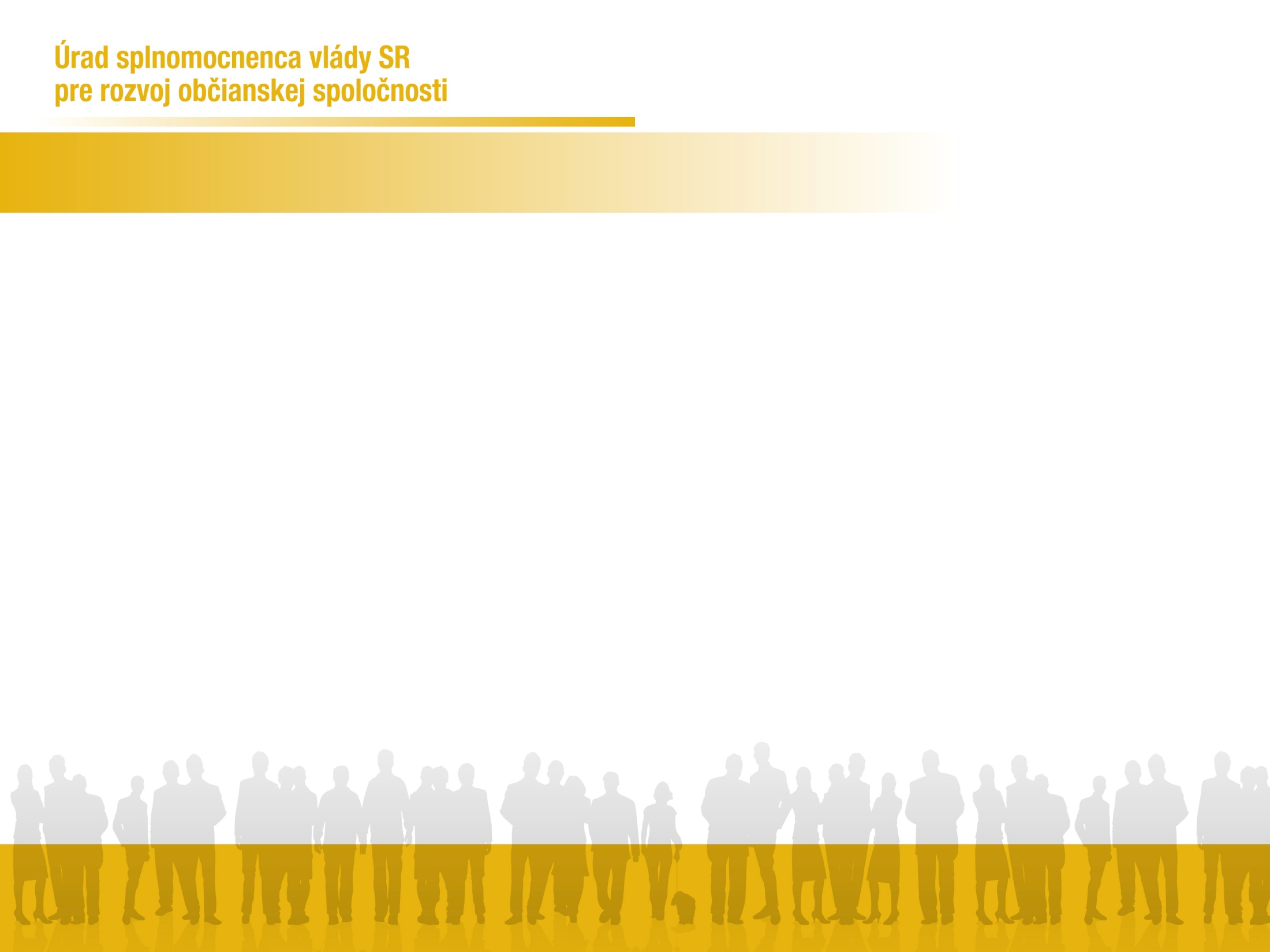 Záväzky Akčného plánu OGP 2016 – 2019

Modul dotačných schém
Nadefinovať minimálnu štruktúru údajov pri zverejňovaní informácií o využívaní európskych štrukturálnych a investičných fondov, Finančného mechanizmu EHP, Nórskeho finančného mechanizmu, Švajčiarskeho finančného mechanizmu a dotačných schém zo štátneho rozpočtu SR 
Zverejniť dáta o využívaní financií poskytnutých ústrednými orgánmi štátnej správy v rámci európskych štrukturálnych a investičných fondov, Finančného mechanizmu EHP, Nórskeho finančného mechanizmu, Švajčiarskeho finančného mechanizmu a dotačných schém zo štátneho rozpočtu SR minimálne v definovanej štruktúre na webovej stránke https://data.gov.sk/dotacie.
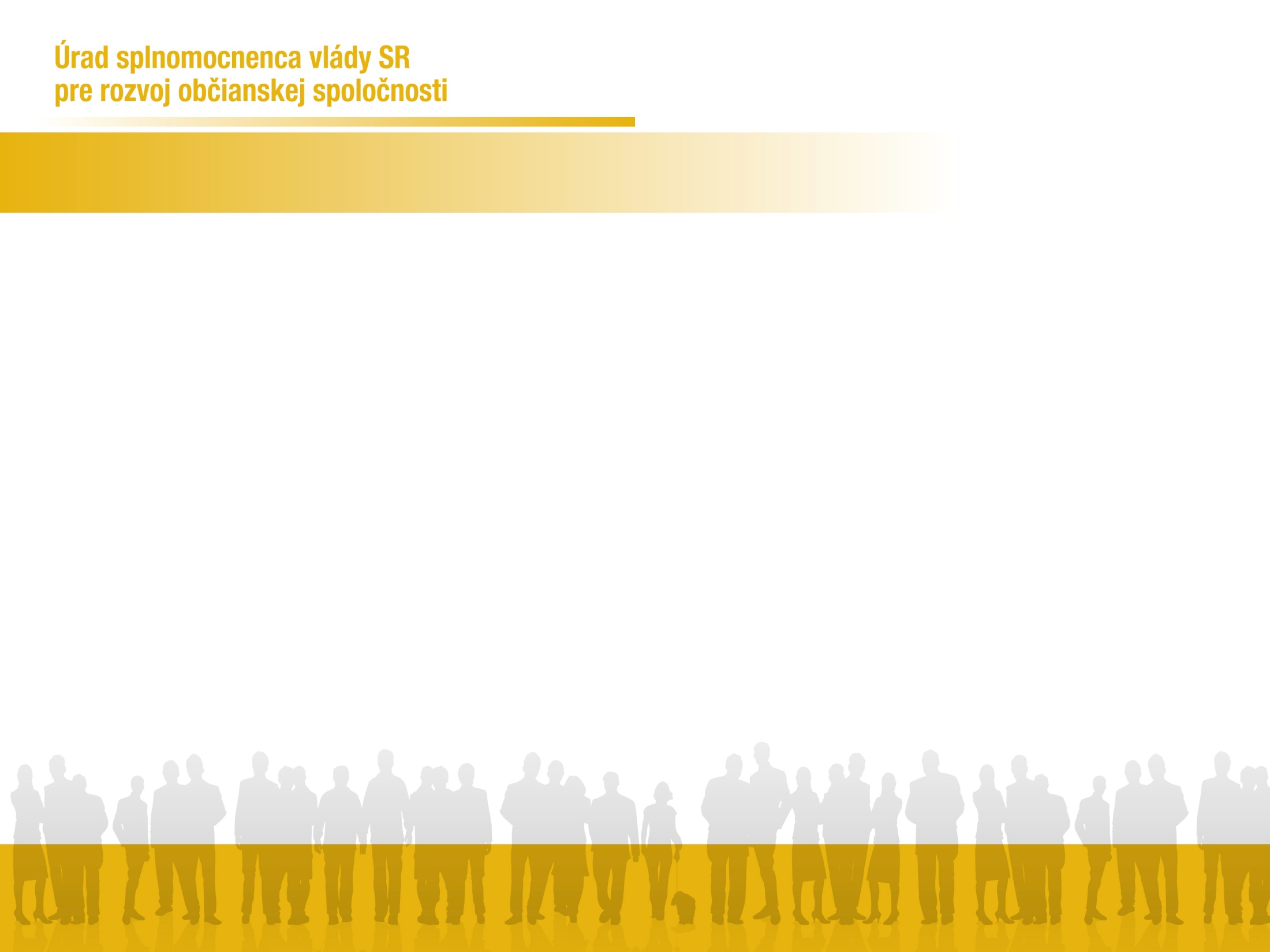 Záväzky Akčného plánu OGP 2016 – 2019

Modul dotačných schém
Nadefinovať minimálnu štruktúru údajov pri zverejňovaní informácií o využívaní európskych štrukturálnych a investičných fondov, Finančného mechanizmu EHP, Nórskeho finančného mechanizmu, Švajčiarskeho finančného mechanizmu a dotačných schém zo štátneho rozpočtu SR 
Zverejniť dáta o využívaní financií poskytnutých ústrednými orgánmi štátnej správy v rámci európskych štrukturálnych a investičných fondov, Finančného mechanizmu EHP, Nórskeho finančného mechanizmu, Švajčiarskeho finančného mechanizmu a dotačných schém zo štátneho rozpočtu SR minimálne v definovanej štruktúre na webovej stránke https://data.gov.sk/dotacie.
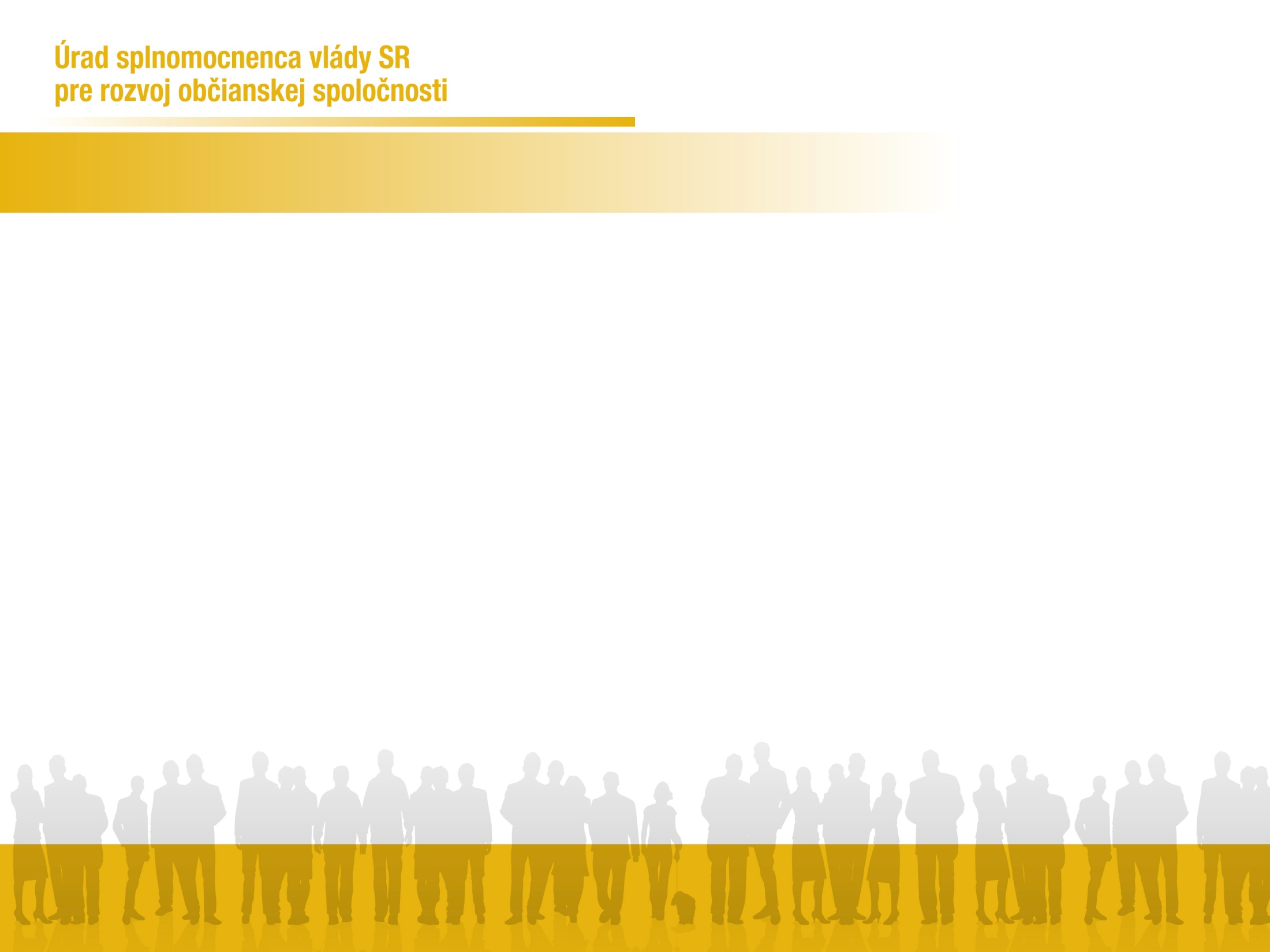 Priestor pre Vaše otázky, 
pripomienky a návrhy!
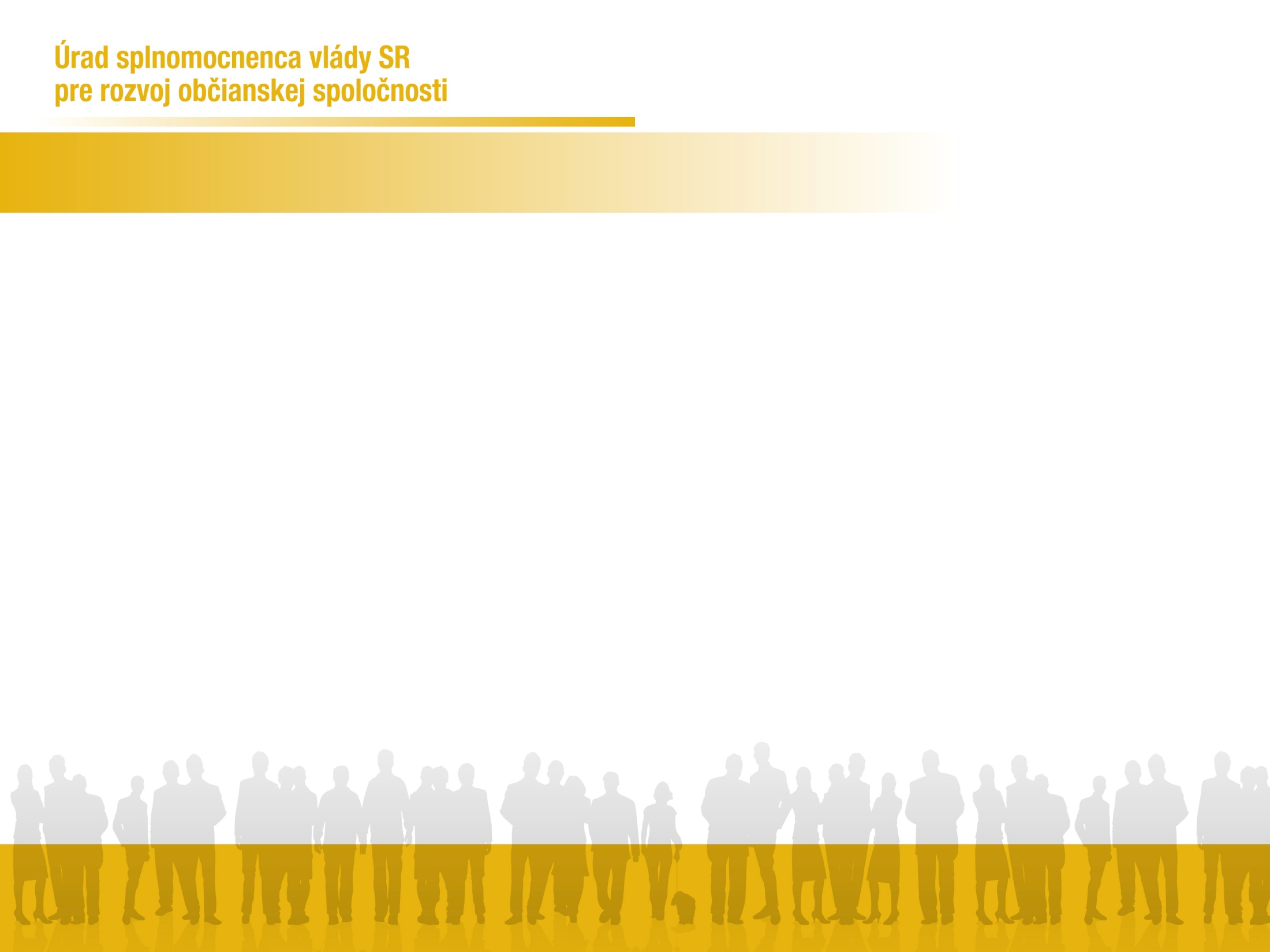 Ďakujeme za Vašu pozornosť 
a spätnú väzbu!


Milan Andrejkovič, Iveta Ferčíková